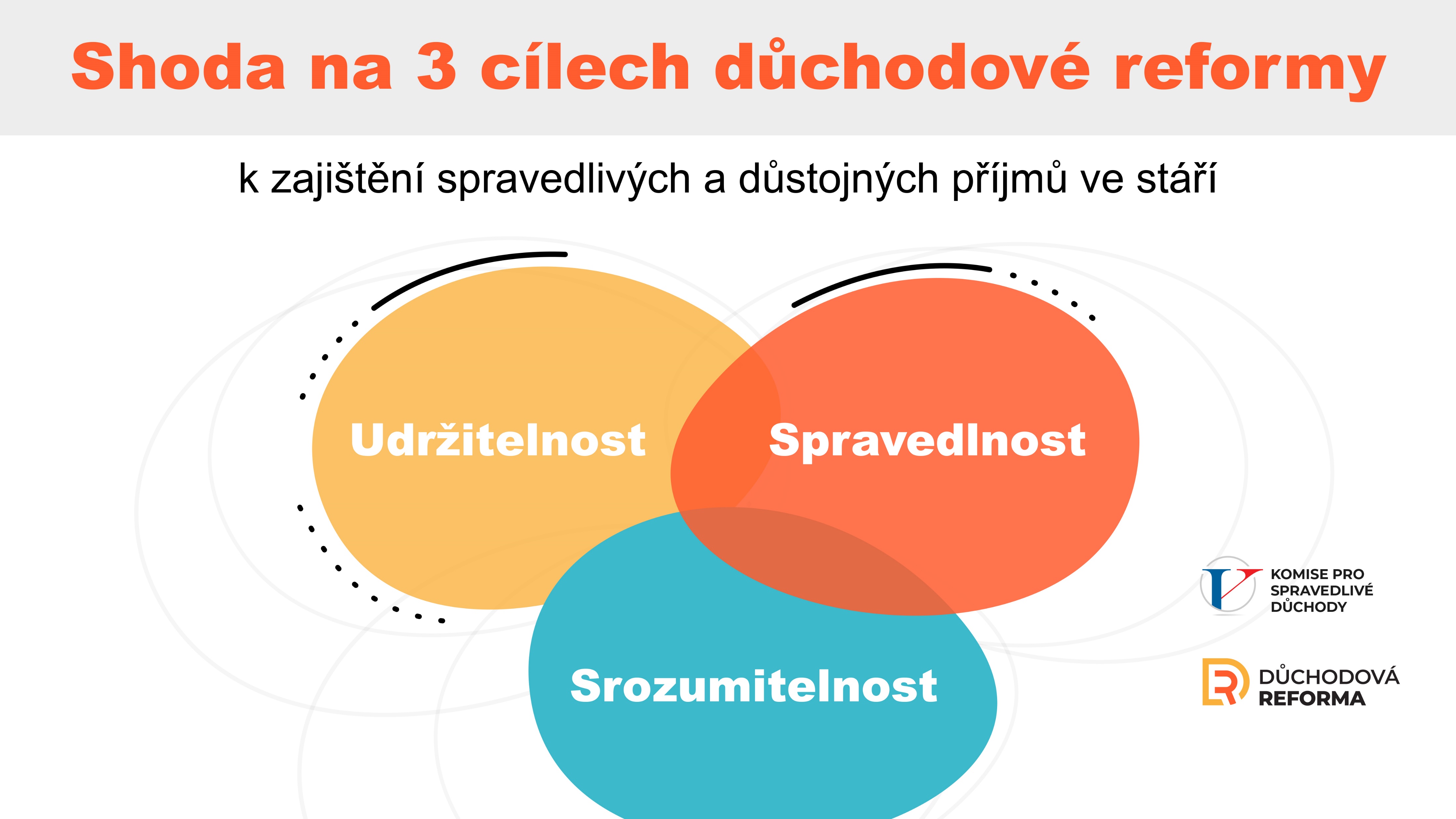 Komise pro spravedlivé důchody   /   11. prosince 2020   /   www.duchodovakomise.cz
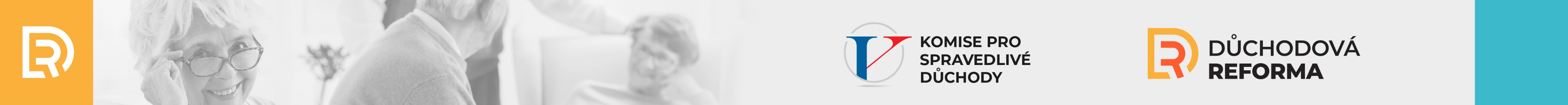 2
(Ne)Srozumitelnost důchodového systému
Občané nemají důležité informace
Občané neví, zda plní podmínky odchodu do důchodu
5-6 tisíc seniorů každoročně přichází o důchod zejména kvůli podmínce 35 let pojištění
Občané kvůli současnému výpočtu důchodů nemají představu, s jakým příjmem budou muset vyjít ve stáří (systém neumožňuje průběžné hodnocení dob důchodového pojištění)

→ Důsledky
Důchodovému systému nedůvěřují
Snadno podléhají dezinformacím (2 z 5 Čechů nemají představu o důchodu, NMS pro UNIQA)
Nízké úspory na stáří (Češi průměrně spoří ve III. pilíři 770 Kč měsíčně, APS)
Komise pro spravedlivé důchody   /   11. prosince 2020   /   www.duchodovakomise.cz
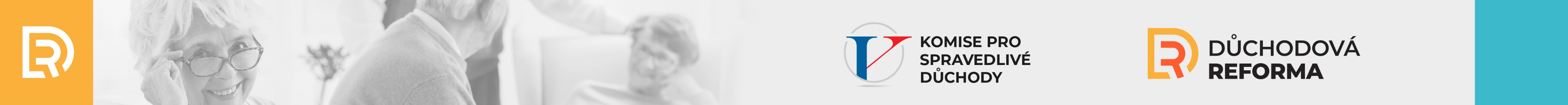 3
(Ne)Spravedlnost důchodového systému
Nedocenění péče a výchovy dětíŽeny mají v průměru důchod 13.182 Kč, tedy o 2.663 Kč méně než muži. Ženy jsou tak za výchovu dětí trestány hned dvakrát. Jednou nižší mzdou, podruhé nižším důchodem.
Náročné profese mají stejný věk odchodu do důchoduVíce jak 450 tisíc lidí v náročných profesích může odejít do penze dříve jen za cenu trvale nižšího důchodu.

Nedocenění pracujících důchodcůZa rok práce v důchodu dostane důchodce s průměrnou mzdou bonus k důchodu 81 korun. Týká se to 300 tisíců pracujících důchodců.
Nízký důchod i přes celoživotní práciPřibližně 121 tisíc seniorů nemá důchod ani 10 tisíc. Chudoba důchodce v páru přitom začíná na 9.613 Kč měsíčně.
Rekordně dlouhá doba pojištěníKvůli nesplnění podmínky 35 let pojištění nedosáhnou na důchod i lidé, kteří většinu života pracovali.
Komise pro spravedlivé důchody   /   11. prosince 2020   /   www.duchodovakomise.cz
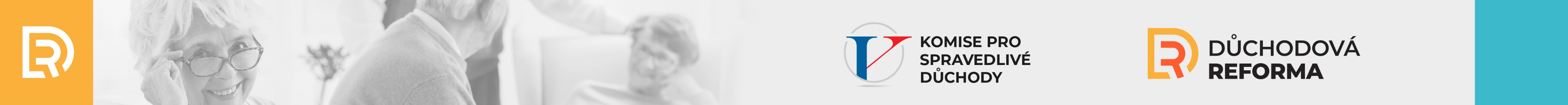 4
(Ne)Udržitelnost důchodového systému
Zranitelnost českého systému vyplývá z jeho závislosti na příjmech z pojistného.
V ČR financuje pojistné 77 % výdajů na důchody, v EU 52 %
Výdaje na důchody tvoří 31,4 % výdajů státního rozpočtu (v roce 507,3 mld. Kč z 1618,1 mld. Kč)
Příjmy z pojistného budou v budoucnosti omezeny:
Stárnutím populace
 






b)     Změnami na trhu práce v důsledku digitální transformace a Průmyslu 4.0 
Až 51 % pracovních míst v ČR významně ovlivní automatizace (Deloitte, 2018)

→ Důchodový systém je potřeba stabilizovat dodatečnými příjmy!!!
Komise pro spravedlivé důchody   /   11. prosince 2020   /   www.duchodovakomise.cz
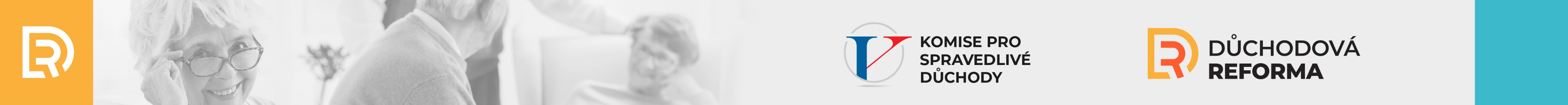 5
I. fáze důchodové reformy: 7 změn
Výchovné za péči o děti
Pro současné i budoucí důchodce
Výchovné pro hlavního pečujícího rodiče 500 Kč měsíčně za vychované dítě, maximálně 3 děti
Důchodový věk pro náročné profese
Za každých odpracovaných deset let o jeden rok do důchodu dříve
Náročné profese =  Pracovní místa z kategorií 3. a 4 dle kategorizace práce (například horníci, svářeči, brusiči, všeobecné sestry se specializací)
Dodatečné výdaje bude financovat pojistné zaměstnavatele zvýšené o 5 p. b. za každého zaměstnance v náročné profesi
Základní důchod pro každého důchodce
Základní důchod 10 000 Kč měsíčně z 0. pilíře pro každého důchodce, který odpracoval 25 let
Zkrácení potřebné doby pojištění
Plný starobní důchod pro každého, kdo dosáhl 25 let pojištění namísto současných 35 let
Zavedení vícezdrojového systému financování
U všech důchodů oddělení části nezávislé na předchozích příjmech umožní vyčíslit nutné příjmy z obecných daní
Nižší daně pro pracující důchodce
Nižší daň z příjmu nad rámec bonusu k důchodu pro pracující důchodce (bude dopracováno ve spolupráci s MF)
Důchodová kalkulačka pro každého občana
Ukáže, co ještě musíte splnit k odchodu do důchodu a s jak velkým důchodem můžete počítat
Komise pro spravedlivé důchody   /   11. prosince 2020   /   www.duchodovakomise.cz
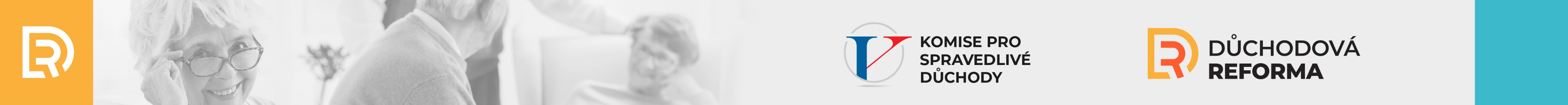 6
Struktura důchodu po reformě
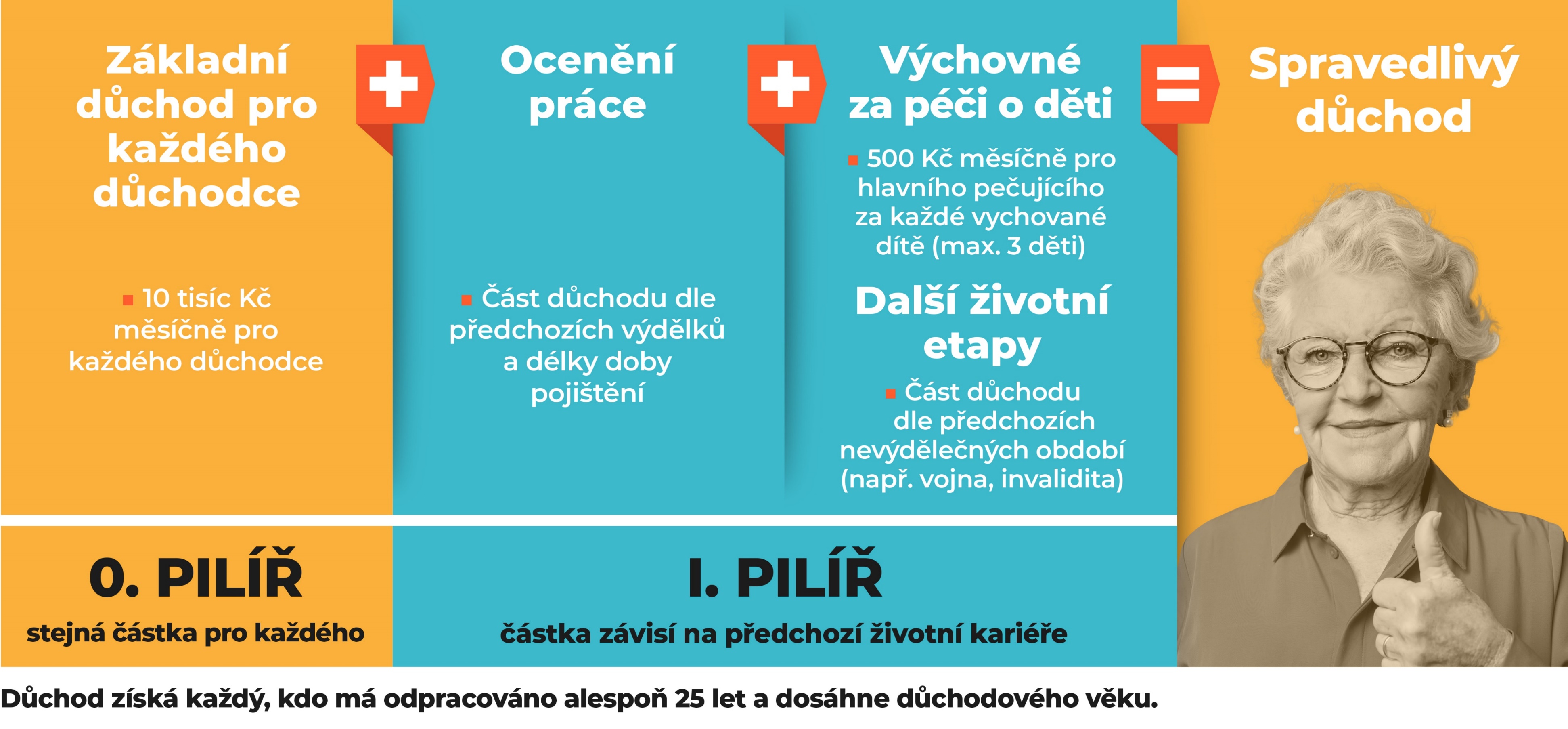 Komise pro spravedlivé důchody   /   11. prosince 2020   /   www.duchodovakomise.cz
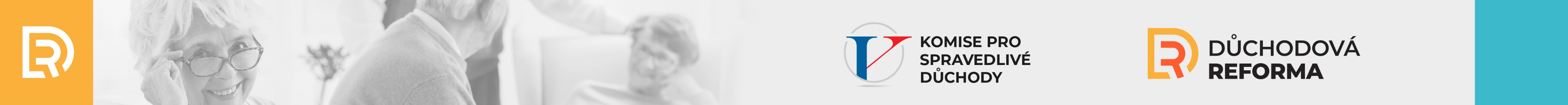 7
Finanční udržitelnost reformy
Komise pro spravedlivé důchody   /   11. prosince 2020   /   www.duchodovakomise.cz
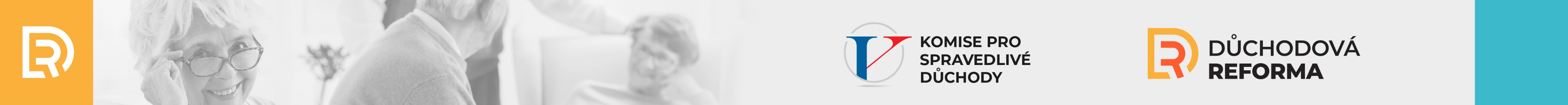 8
Dopady reformy na konkrétní seniory
Komise pro spravedlivé důchody   /   11. prosince 2020   /   www.duchodovakomise.cz
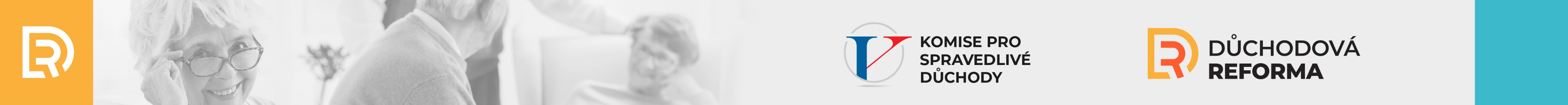 9
Dopady reformy na celou populaci
Nejvíce pomáháme nízkopříjmovým ženám
Chudoba důchodců zásadně klesne
Více jak třetina žen a desetina mužů si výrazně polepší
Komise pro spravedlivé důchody   /   11. prosince 2020   /   www.duchodovakomise.cz
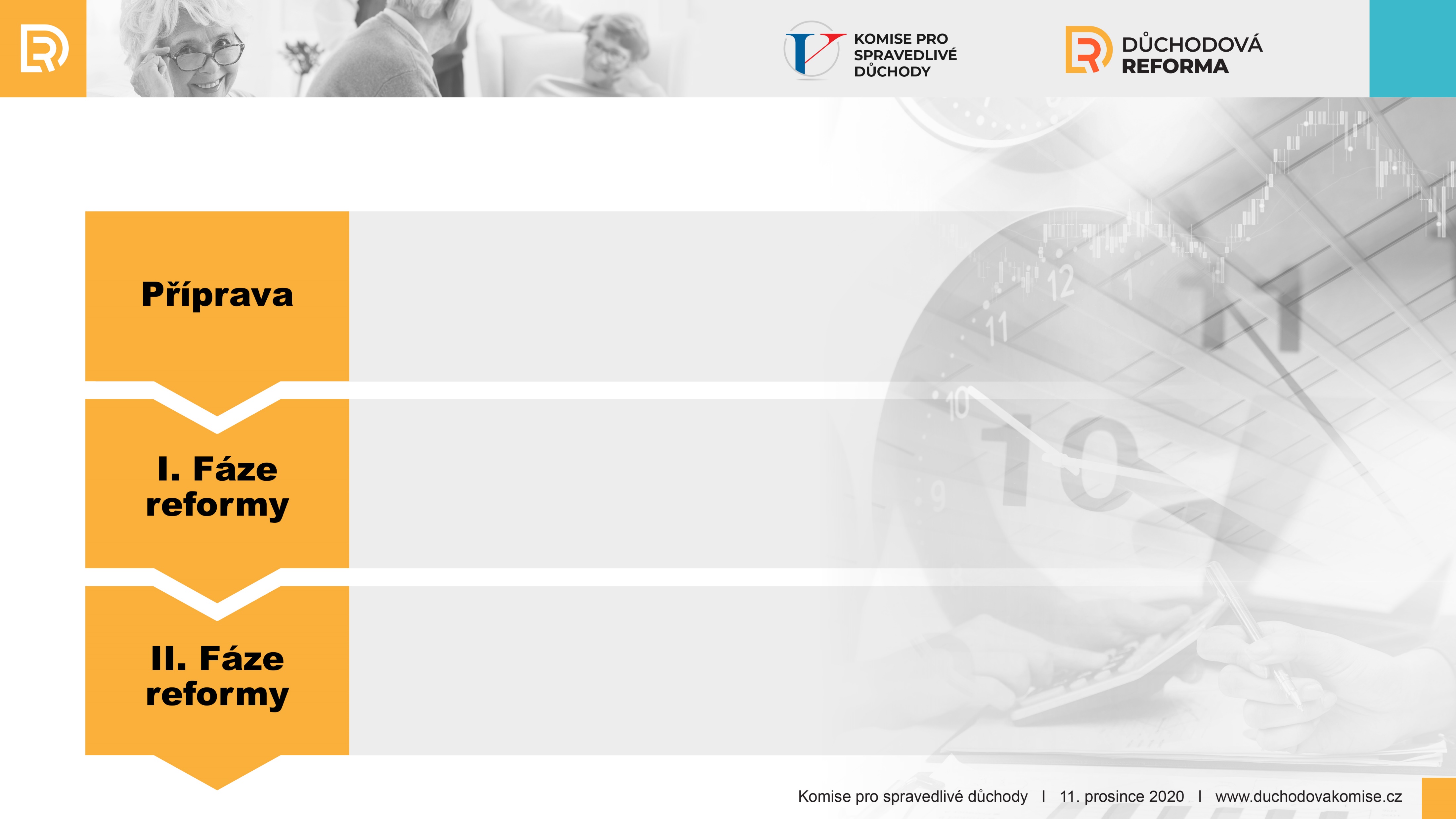 10
Harmonogram realizace reformy
Prosinec 2020 – Zahájení meziresortního připomínkového řízení
 Únor 2021 – Předložení do vlády
 Rok 2021 – Legislativní proces
Leden 2022 - Základní důchod pro každého důchodce (0. pilíř)                       Zkrácení potřebné doby pojištění na 25 let                       Nižší daně pro pracující důchodce (ve spolupráci s MF)                       Zavedení vícezdrojového systému financování (0. a I. pilíř)
 Leden 2023 – Výchovné za péči o děti (I. pilíř)                        Důchodová kalkulačka pro každého občana
 Leden 2024 – Důchodový věk pro náročné profese
Leden 2025 – Dokončení systému ocenění nevýdělečných dob                        Daňová reforma = zajištění dodatečných příjmů důchodového účtu                                 Změny výpočtu ostatních důchodů – invalidních a pozůstalostních                        Zkrácení doby penalizace u předčasných důchodů                        Zefektivnění III. pilíře
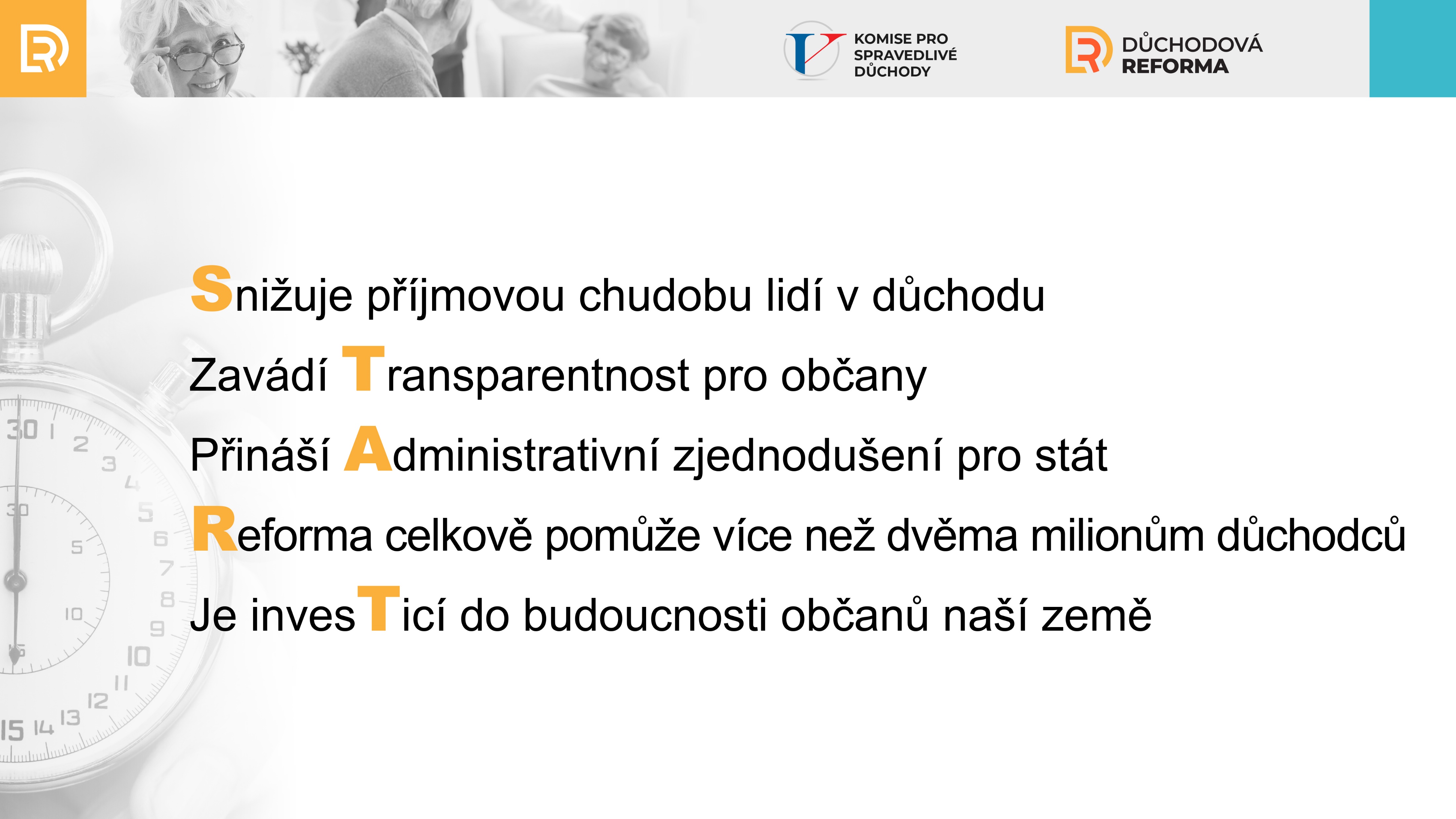 11
STARTujeme důchodovou reformu
Komise pro spravedlivé důchody   /   11. prosince 2020   /   www.duchodovakomise.cz